Lisbon (Portugal)4. svibnja 2022.
Science Museum in Lisbon
There we could learn about safe drinking water with the help of science

 https://www.pavconhecimento.pt/agua-uma-exposicao-sem-filtro/
Pictures from museum:
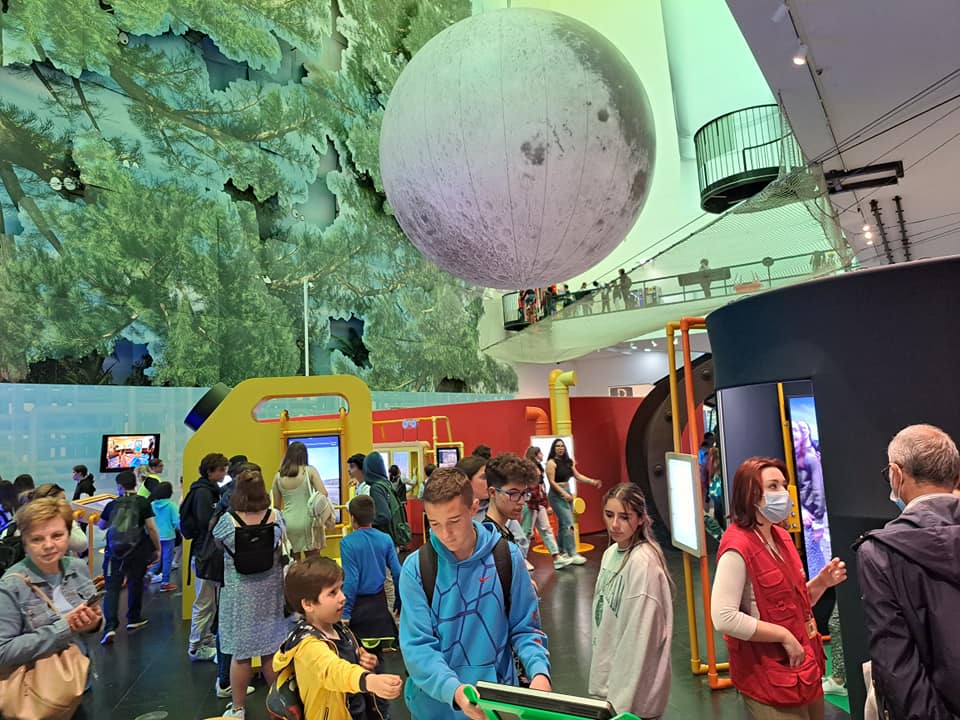 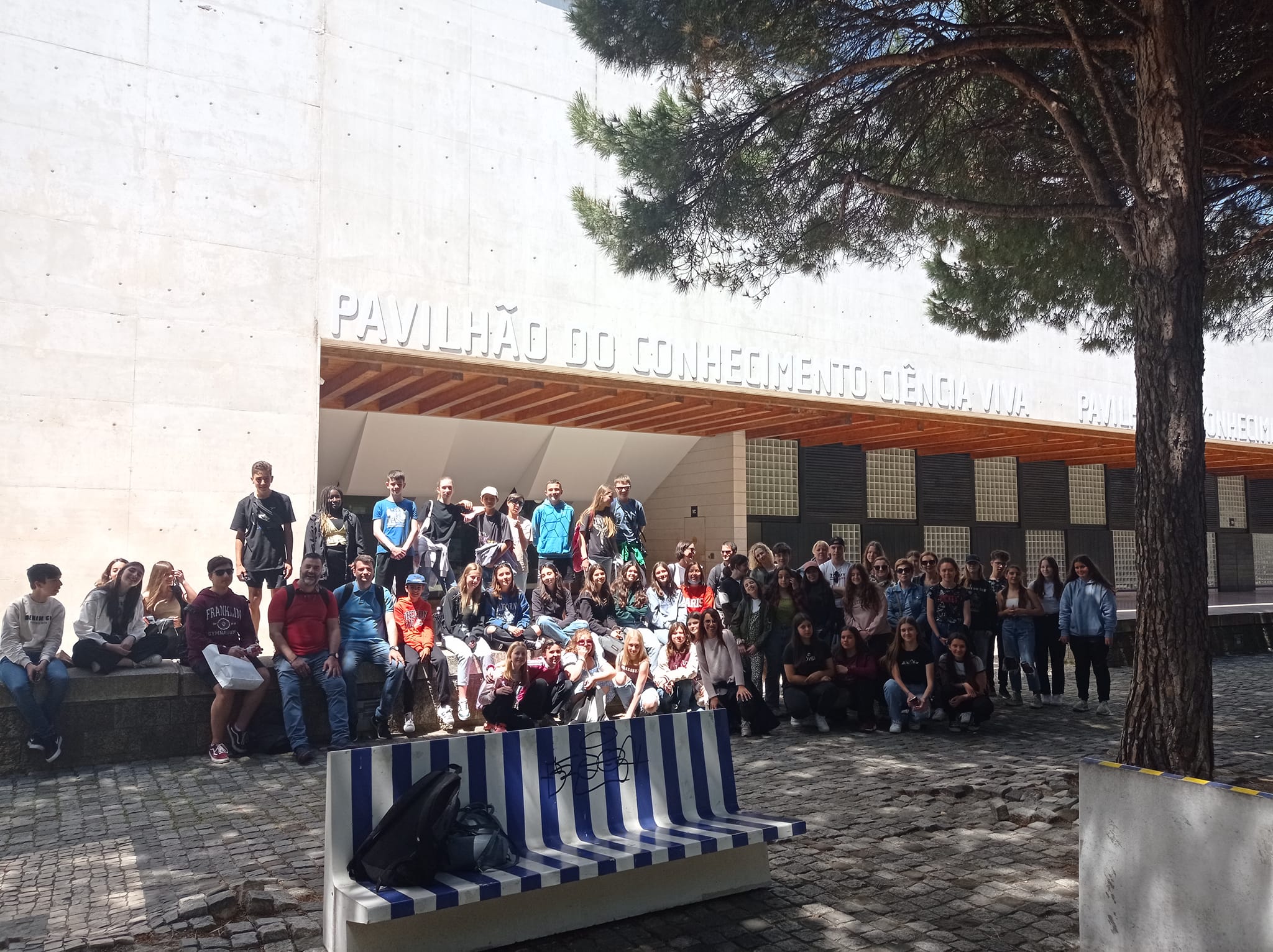 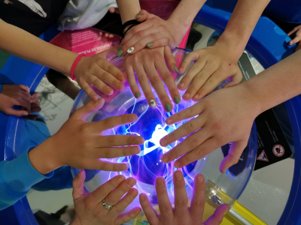 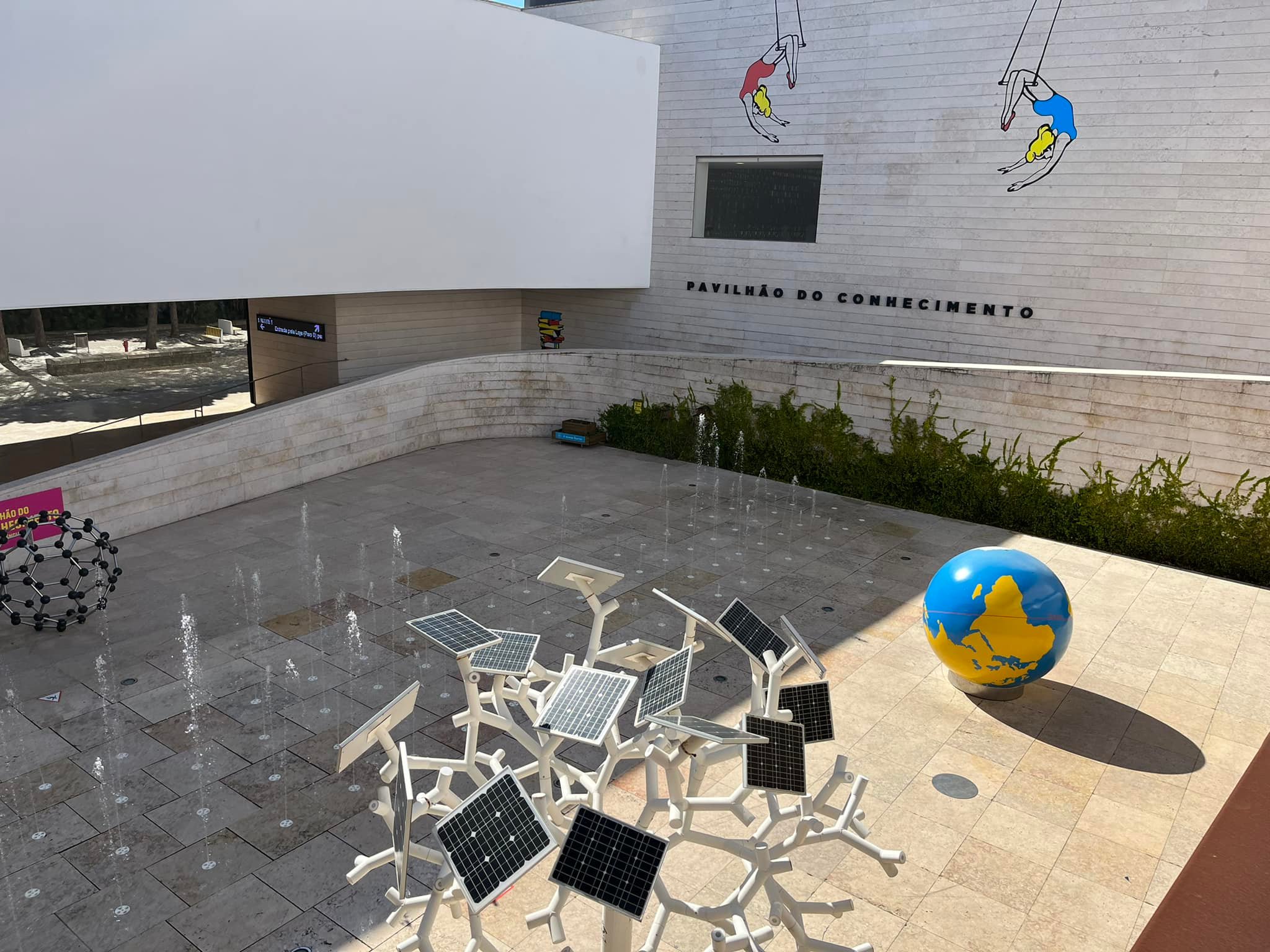 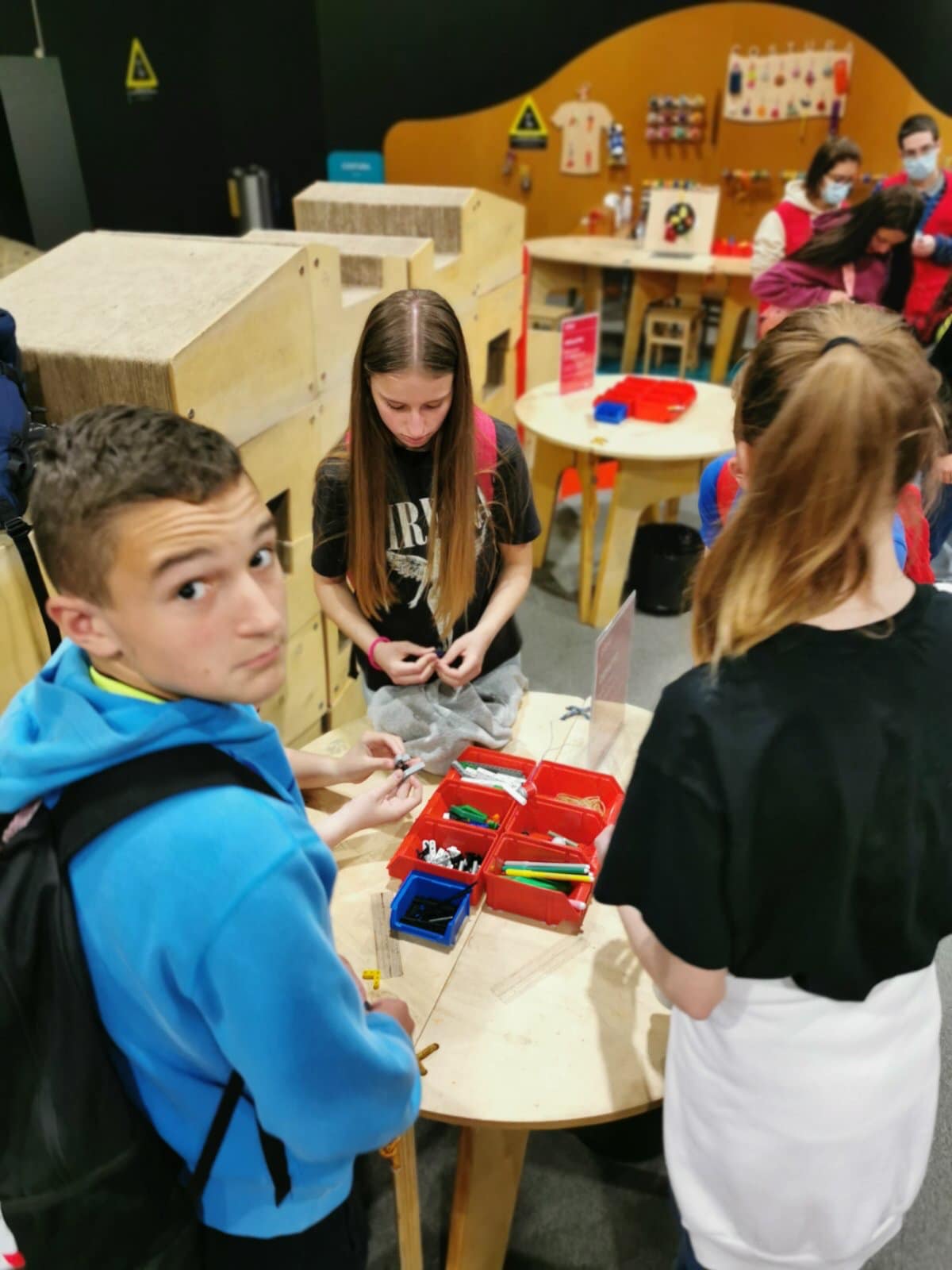 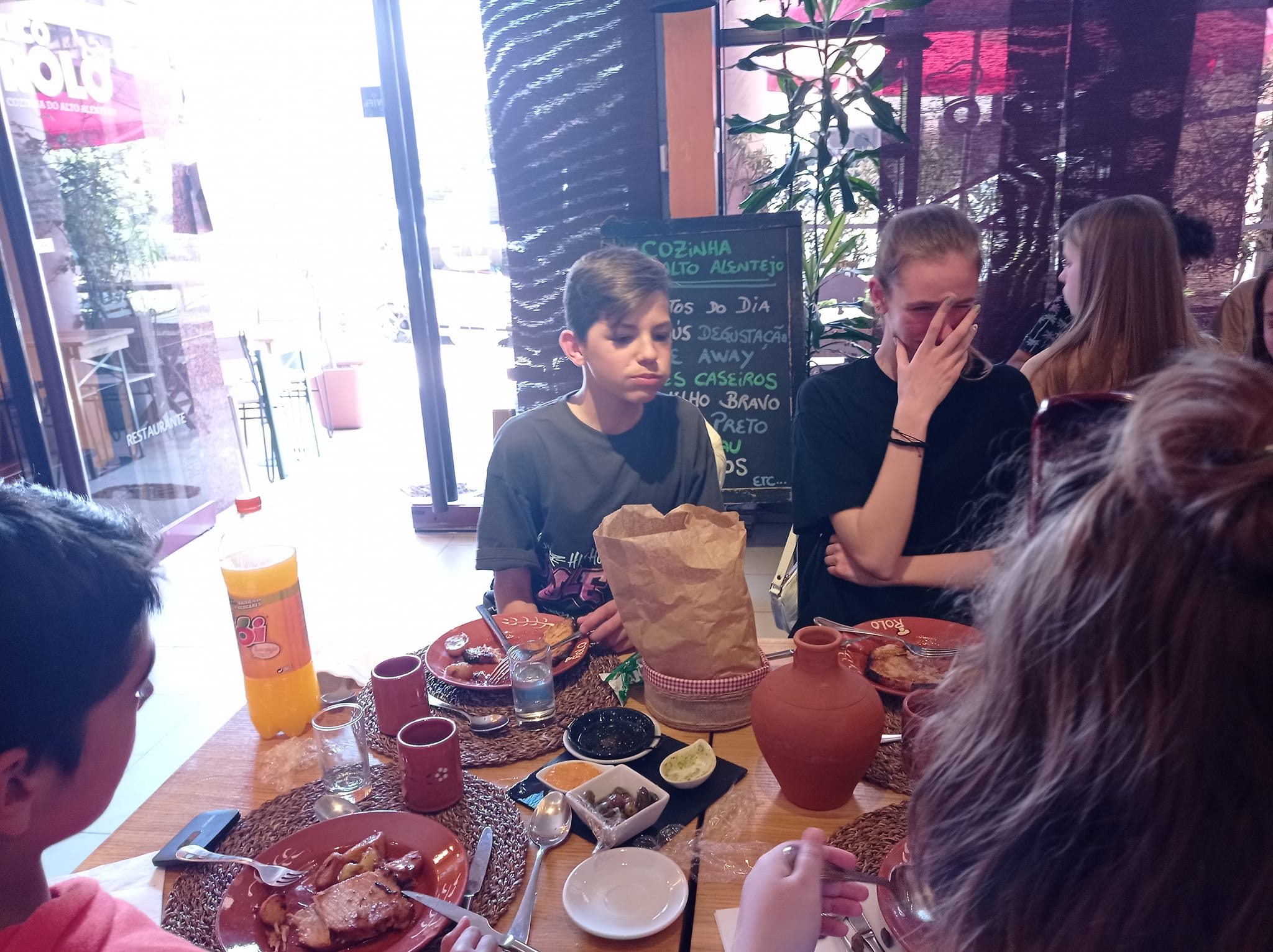 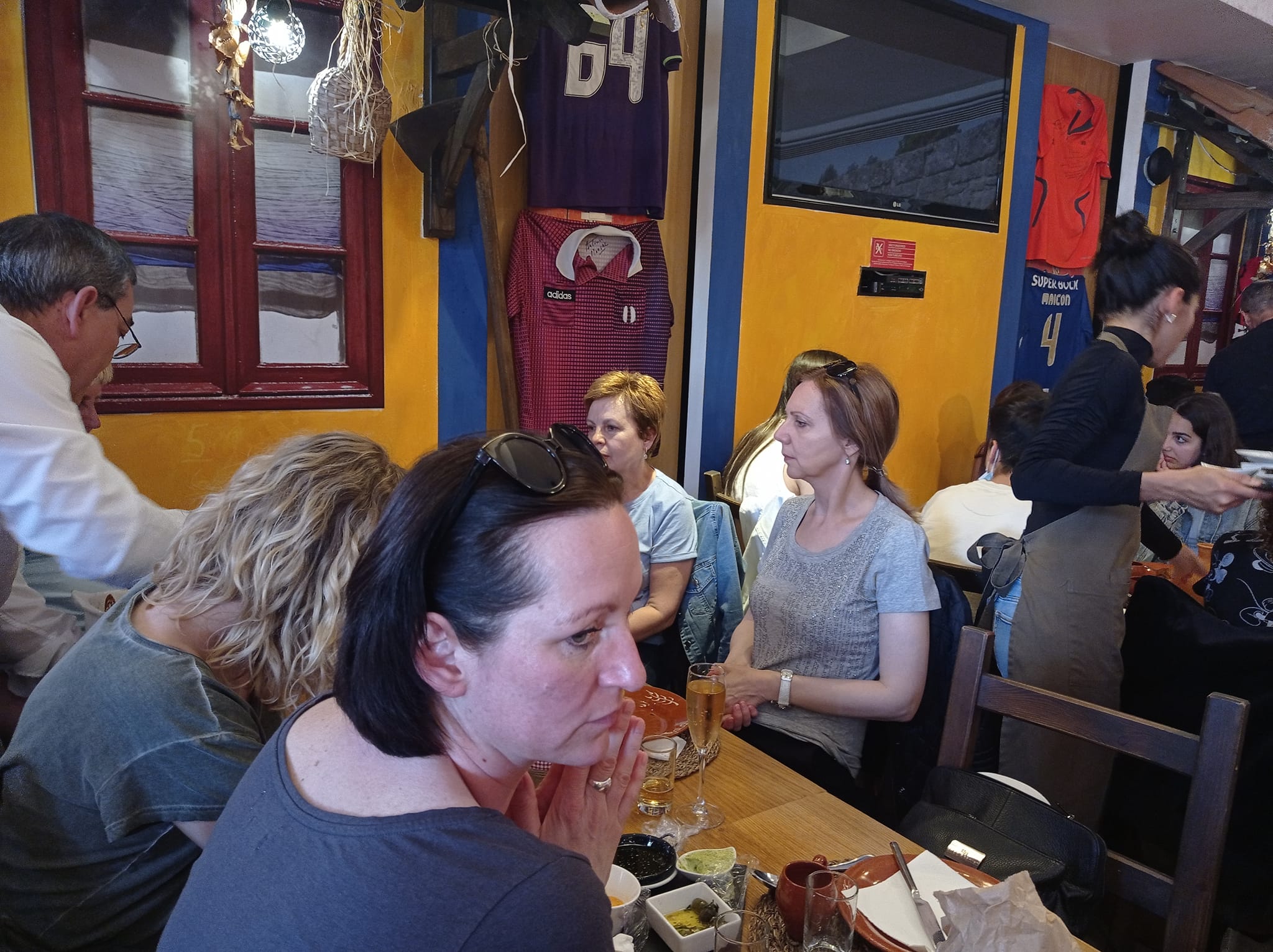 We were at lunch in restaurant:
We ate baked meat and potatoes soup as appetizer.
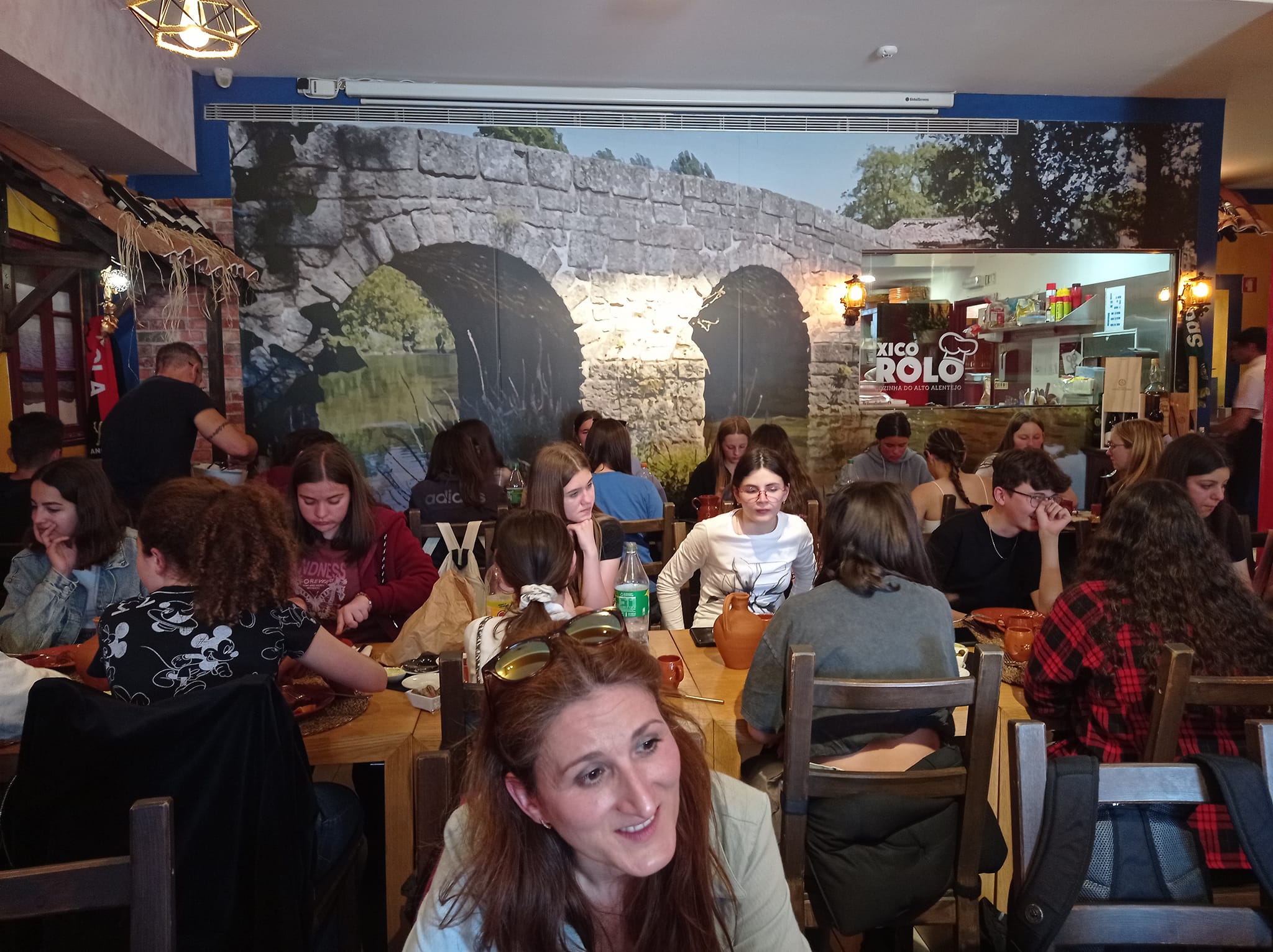 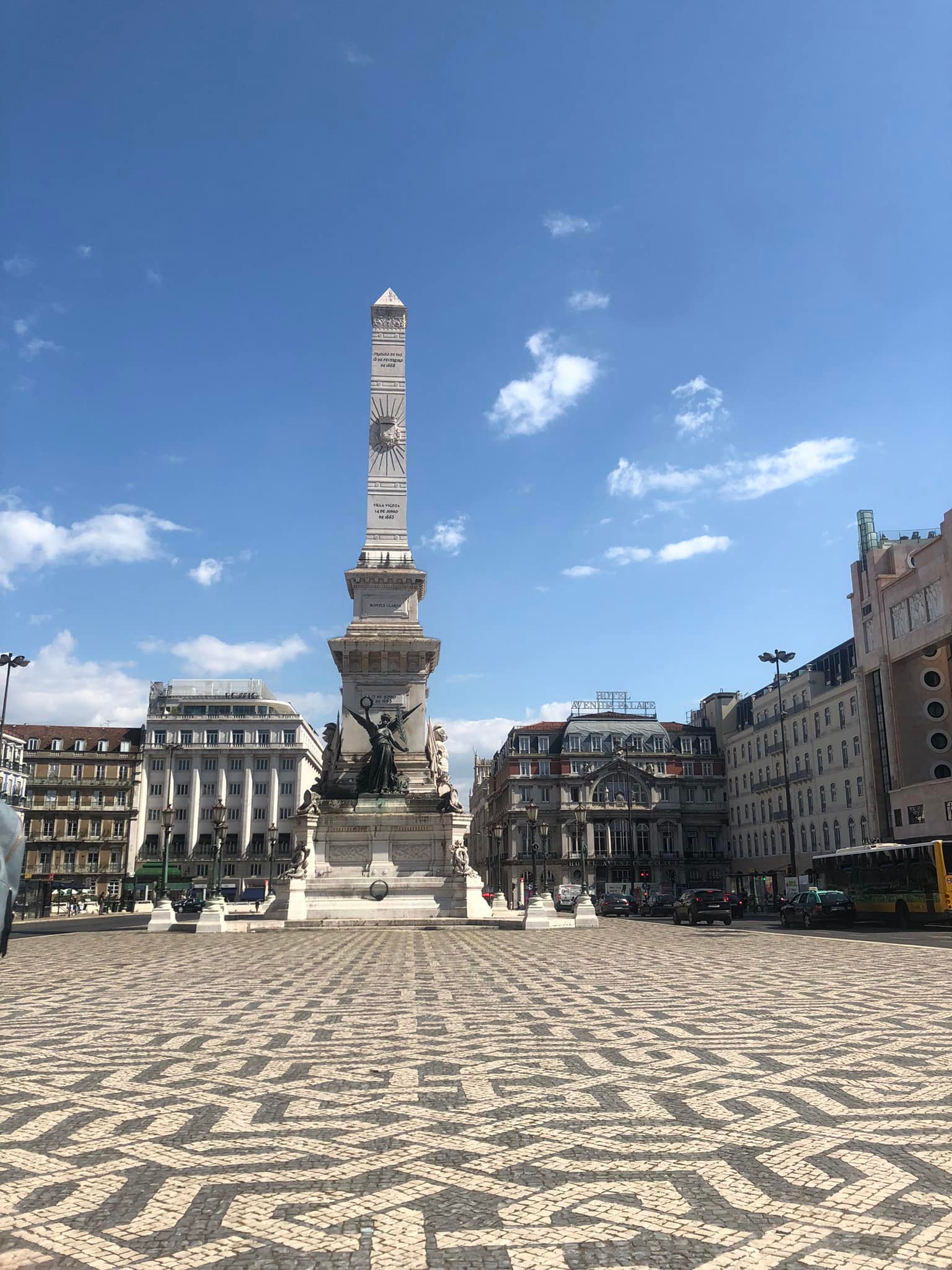 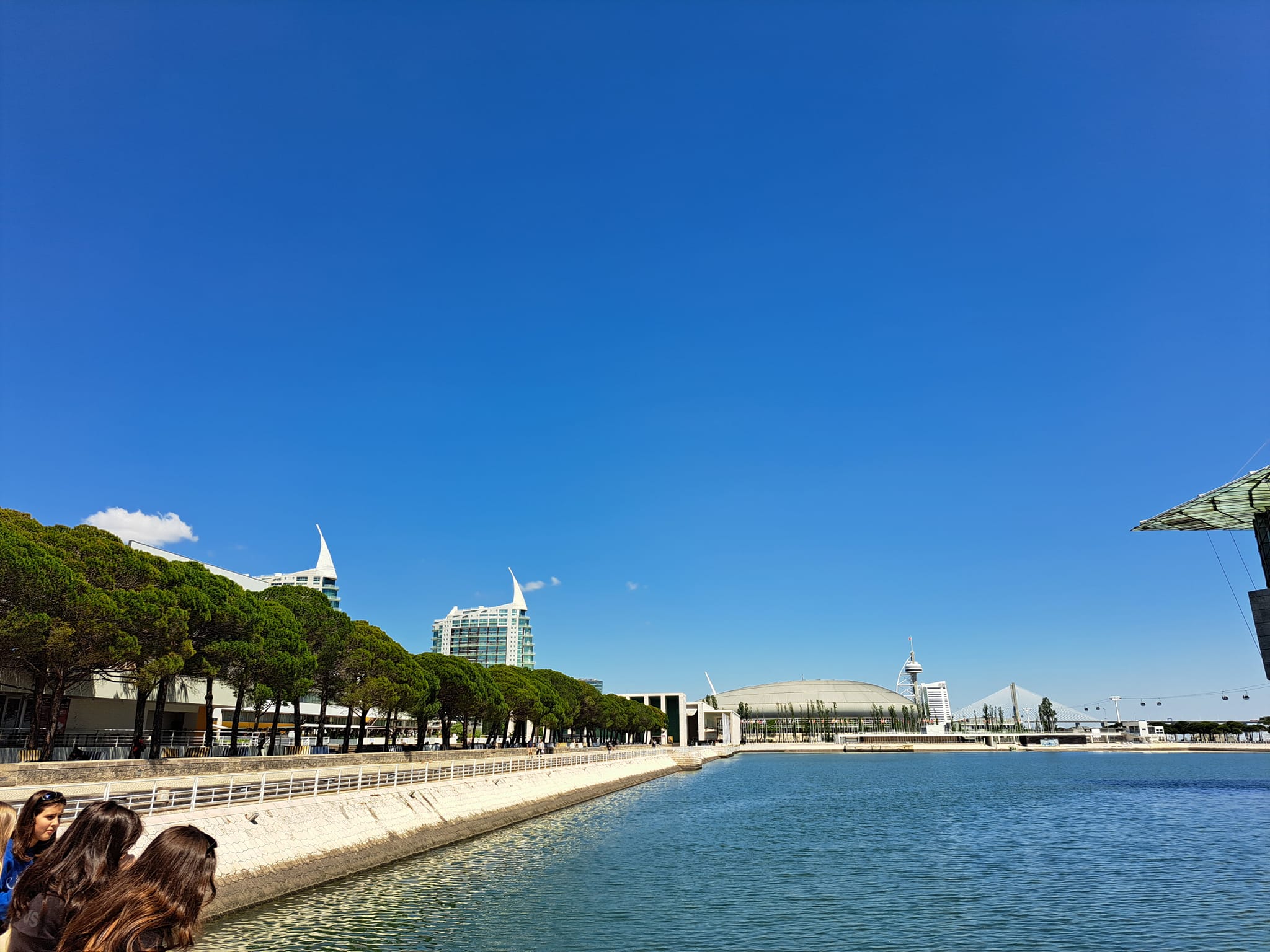 Free time in Lisbon:
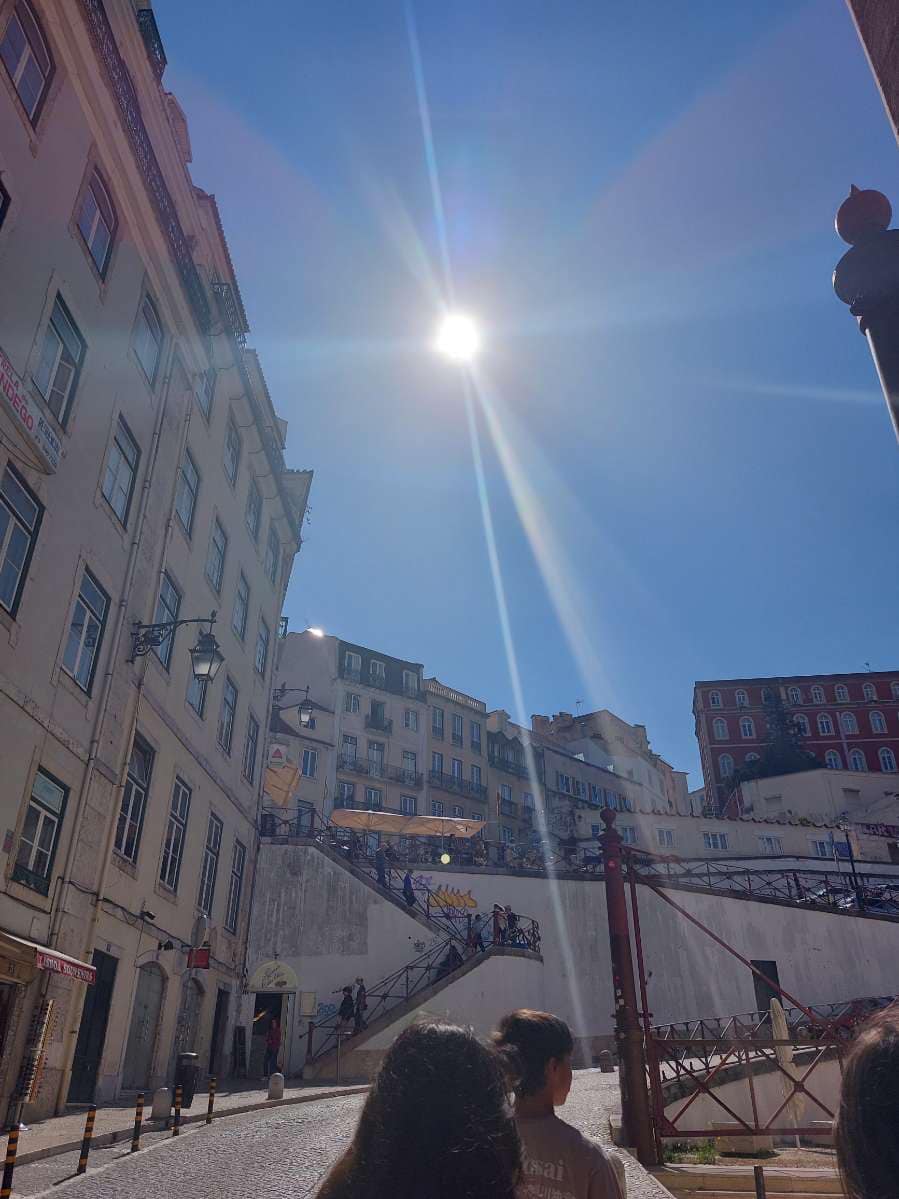 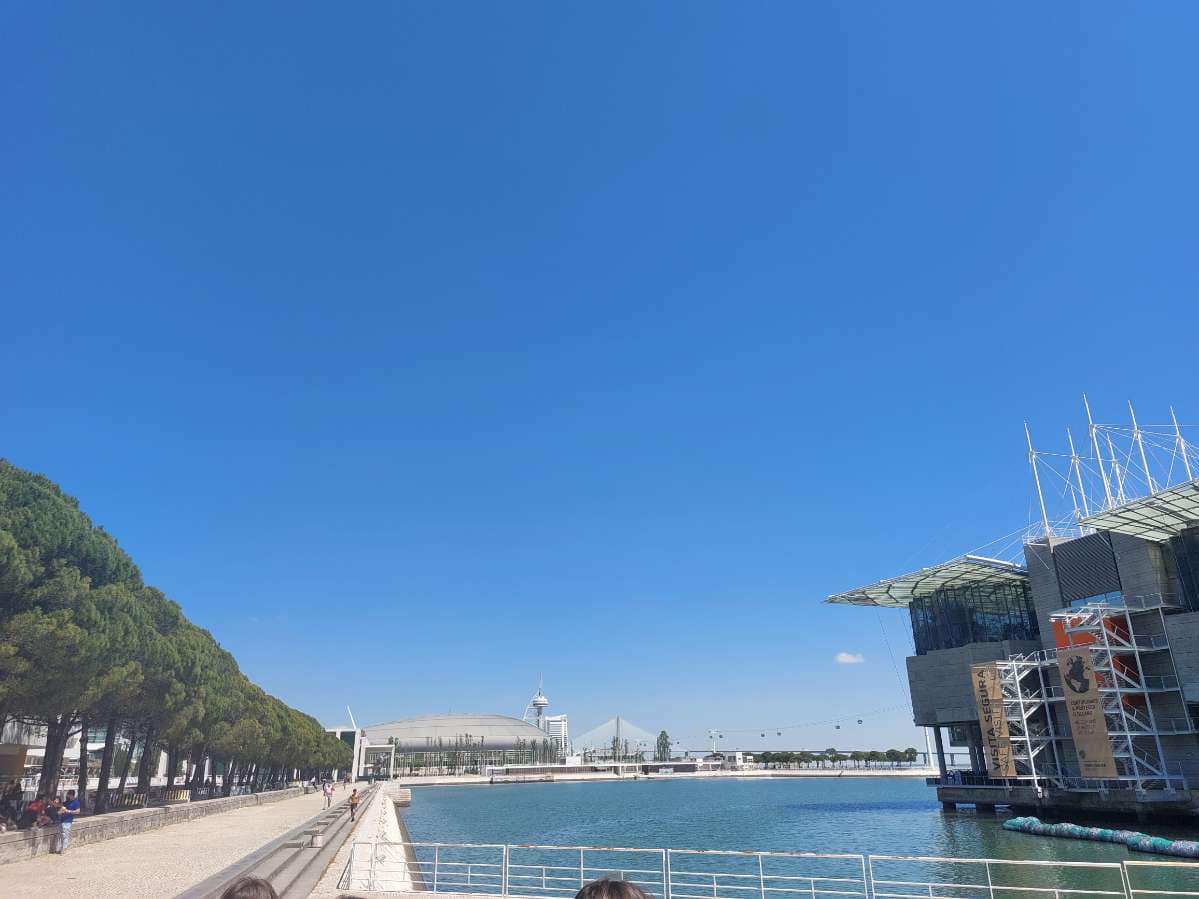 Izradili:
Tim 4.